E-Rate Modernization and School Connectivity - for Local Education AgenciesNCASBO 2017
School Connectivity: 
E-Rate Services Team
What?
…provides discounts of up to 90 percent to help eligible schools and libraries in the United States obtain affordable telecommunications and internet access.
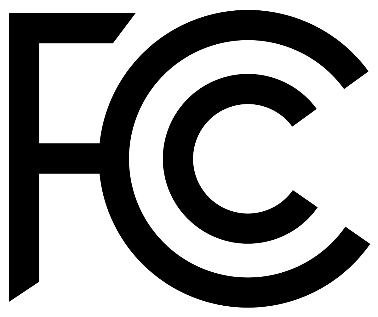 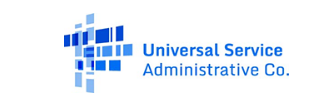 2
Why?
Digital Teaching and Learning
Legislation
Plan
Infrastructure
E-rate
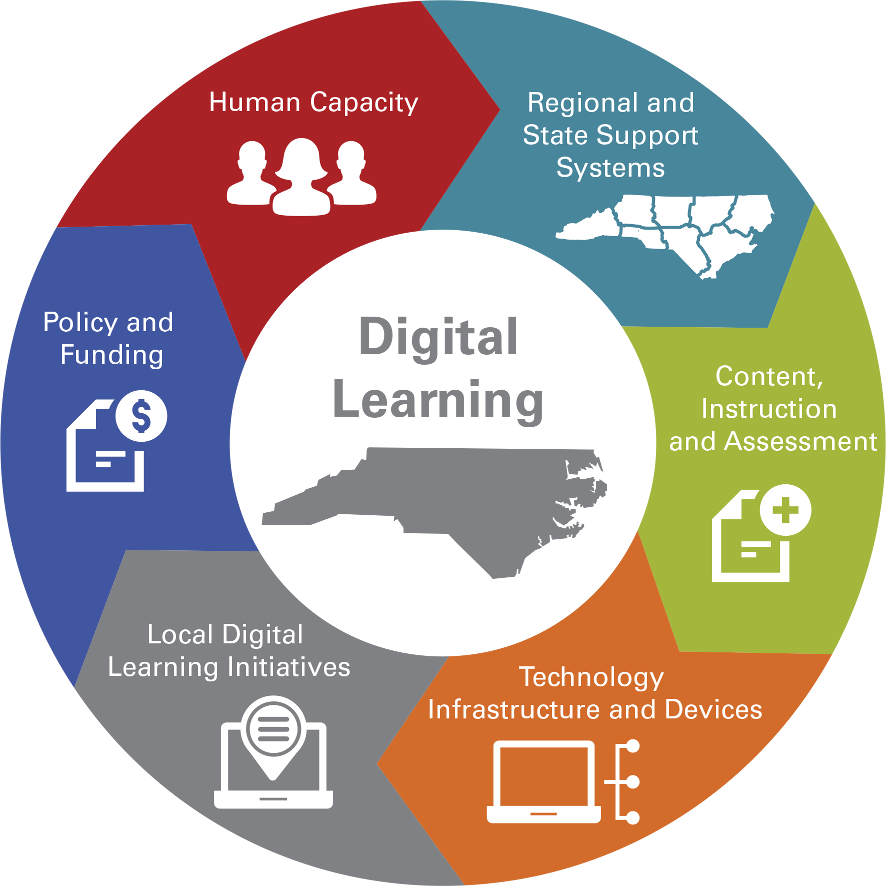 Who?
Tech Director/CTO
YOU
Board of Education
Superintendent
DPI Resources
Vendor(s)
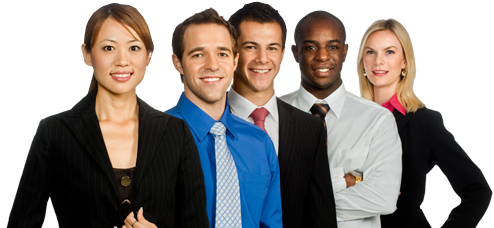 Me?
Budgets
Purchasing (Form 498, Contracts, RFPs)
Audits
Insurance
Financial Statements
Accounts Payable
Document Retention (10 yrs)
How?
School Connectivity Initiative
SCI
N.C. Department of Public Instruction
e-NC Authority
N.C. Office of Information Technology Services
Friday Institute 
MCNC
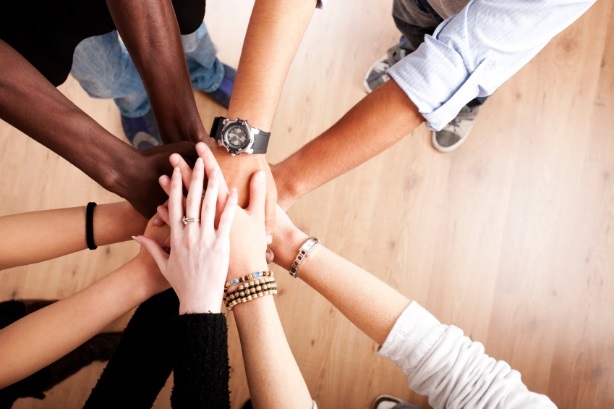 SCI
Expand the number of schools with broadband Internet access
Further develop communication networks for rural and underperforming schools
Aid in professional development
Develop a scalable model to maintain and enhance network services to all schools in North Carolina.
“High-speed broadband connections to schools and advanced Wi-Fi inside classrooms have become essential tools for teachers and students. A major conclusion of the FCC's recent modernization of the E-rate program is that local jurisdictions benefit substantially from state-level assistance in the design, procurement, and ongoing support of this complex communications infrastructure. In our nationwide review of state approaches, we found North Carolina's model to be one of the most effective in the country. State-level support in North Carolina not only with matching financial resources but also purchasing and technical expertise from a dedicated professional staff at the state level has had a major positive impact for schools across North Carolina that stands out as a leading national example.”
Jon Wilkins
Chief of the Wireless Telecommunications Bureau 
Former Managing Director
Federal Communications Commission
9
Voice
Internet
Category 1
NCREN managed by MCNC
State network
Free, high speed
E-rate Category 1 filed by DPI
LEAs file for WAN 
PRC 073
Internal Connections
Category 2
State Contracts
E-rate and SCI funds
Allocation per ADM
5 years
PRC 073
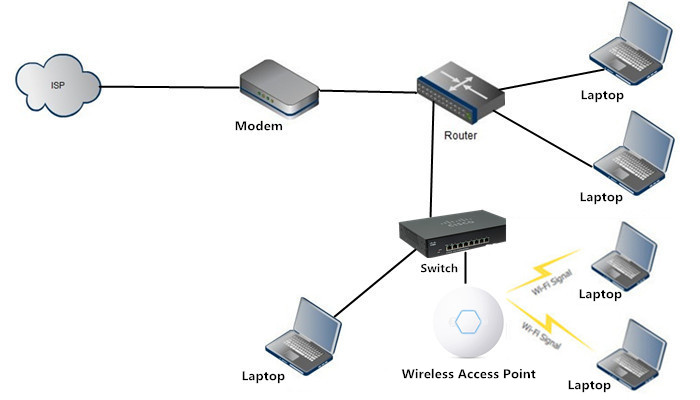 Filing for E-rate
Records retention
Direct Deposit!
Form 472, BEAR, is now a direct deposit to the applicant’s bank account
CFO must have a role in EPC
Form 498 – completed by “School or Library Official”
7/21/15
North Carolina Department of Public Instruction
Data Needed
Banking Information
Bank Name
Ban Routing Number
Bank Account Number

DUNS
Dunn and Bradstreet Number
7/21/15
North Carolina Department of Public Instruction